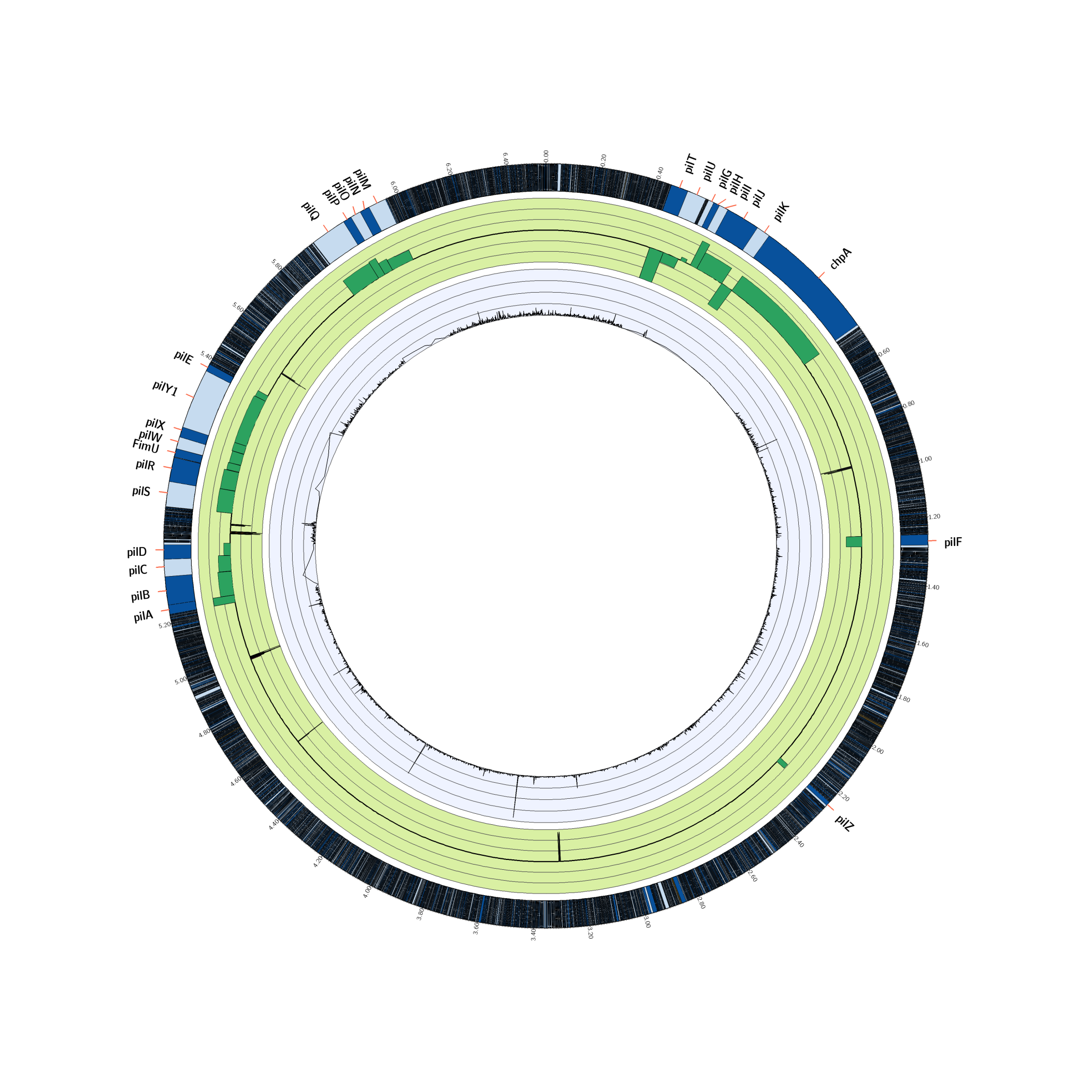 Figure S3.